Safer Internet Day
07 febbraio 2023
Restituzione attività

I.C. della Margherita di Vizzolo Predabissi
Secondaria Vizzolo Predabissi - Classe 3 A
Docenti: Urlando S. | D’Alterio S.
Attività condotta: Attività n.7 – Aggiungi un personaggioScheda n.1
Quando ero più piccolo ho scelto di aprire un canale YouTube dove pubblicare video e contenuti riguardanti videogiochi e gameplay. Con il passare degli anni l’ho lasciato in disparte, fino a dimenticarmene. Un giorno, mentre tornavo da scuola a piedi, Ugo e Flavio, due ragazzi più grandi di me, si sono messi a fare dei commenti sul mio canale YouTube con lo scopo di prendermi in giro, deridendo il mio nickname e i titoli che avevo assegnato ai video. In quel momento non ho dato molta importanza all’accaduto. Purtroppo, però, lo scherno si è ripetuto anche nei giorni a seguire finché non ho deciso di chiudere il canale per evitare che continuassero a prendermi in giro.
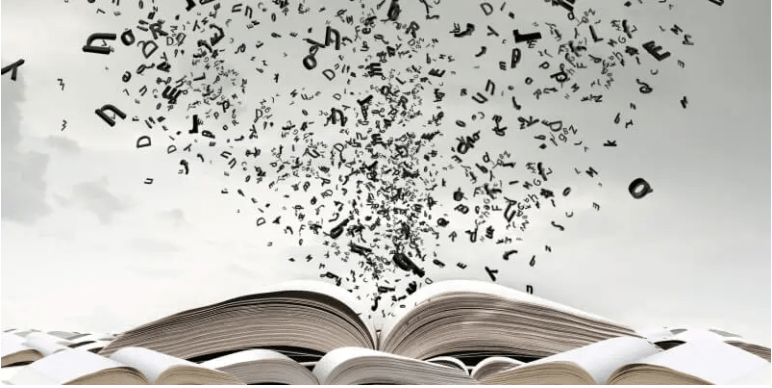 KEYWORDS
AMICI  
ADULTI DI RIFERIMENTO (GENITORI E PROFESSORI)
                                   COMPAGNO DI CLASSE 

INDIFFERENZA       UMILIAZIONE                CONFRONTO
                      PENTIMENTO        OPPORTUNITA’        UNIONE            DIFESA
SUICIDIO                SENSO DI COLPA       PAURA